Divulgação do Projeto
Quadro de Referência Europeu de Garantia da Qualidade para a Educação e Formação Profissionais (Quadro EQAVET)
- Stackeholder: Encarregados de Educação
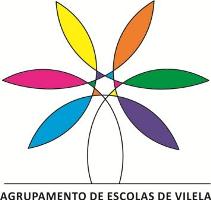 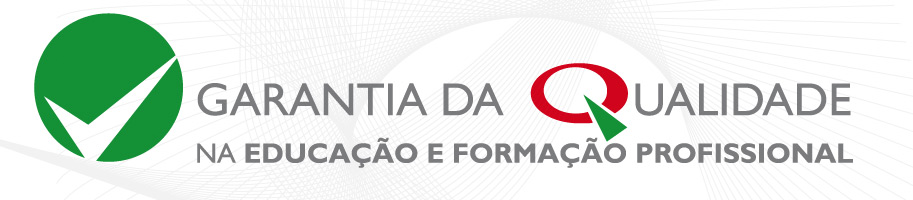 Agrupamento de Escolas de Vilela
Ano letivo      2020/2021
O que é?
Modelo para garantir a qualidade das escolas com ensino profissional que segue determinados critérios e indicadores.

Instrumento a adotar de forma voluntária, que permite documentar, desenvolver, monitorizar, avaliar e melhorar a eficiência da oferta de EFP e a qualidade das práticas de gestão, implicando processos de monitorização regulares, envolvendo mecanismos de avaliação interna e externa, e relatórios de progresso, estabelecendo critérios de qualidade e descritores indicativos que sustentam a monitorização e a produção de relatórios .
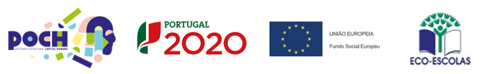 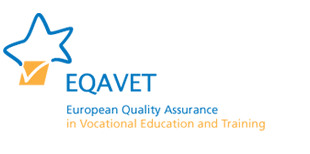 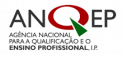 QuE objetivoS?
Procurar um acordo entre as perspetivas dos alunos, dos encarregados de educação e dos empregadores sobre quais as competências que os alunos devem ter no final dos cursos para trabalhar mais e melhor hoje e no futuro.

Garantir que a escola consegue estabelecer essa comunicação entre estes participantes.
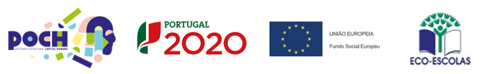 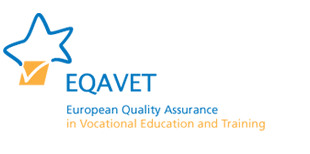 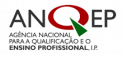 Papel dos Encarregados de Educação
Responder a um questionário sobre o grau de satisfação do seu educando com a escola e o que aqui aprende.

Estes inquéritos devem estar concluídos/registados até meados de Novembro. Os formulários são digitais mas se tiverem dificuldade em responder os Diretores de Turma estão preparados para recolher respostas presencialmente nas reuniões e telefonicamente.
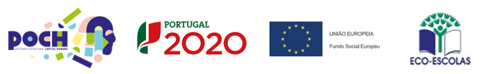 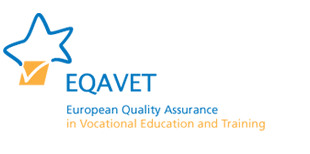 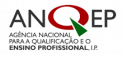 COMO CONSEGUIR O SELO EQAVET?
Após conclusão do projeto em curso seremos avaliados por uma entidade externa (ANQEP), que nos atribuirá o selo EQAVET se cumprirmos os requisitos exigidos.
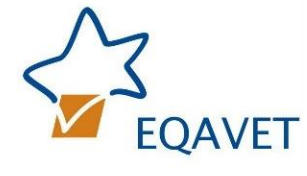 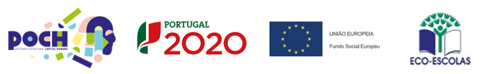 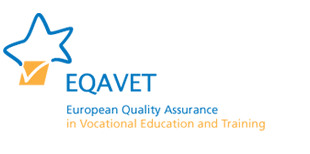 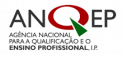 Equipa: Adjunto do Diretor/ Coord. DC/ Coord. DT